Applications of Trust Region Methods
Qixing Huang
 Sep. 28th 2017
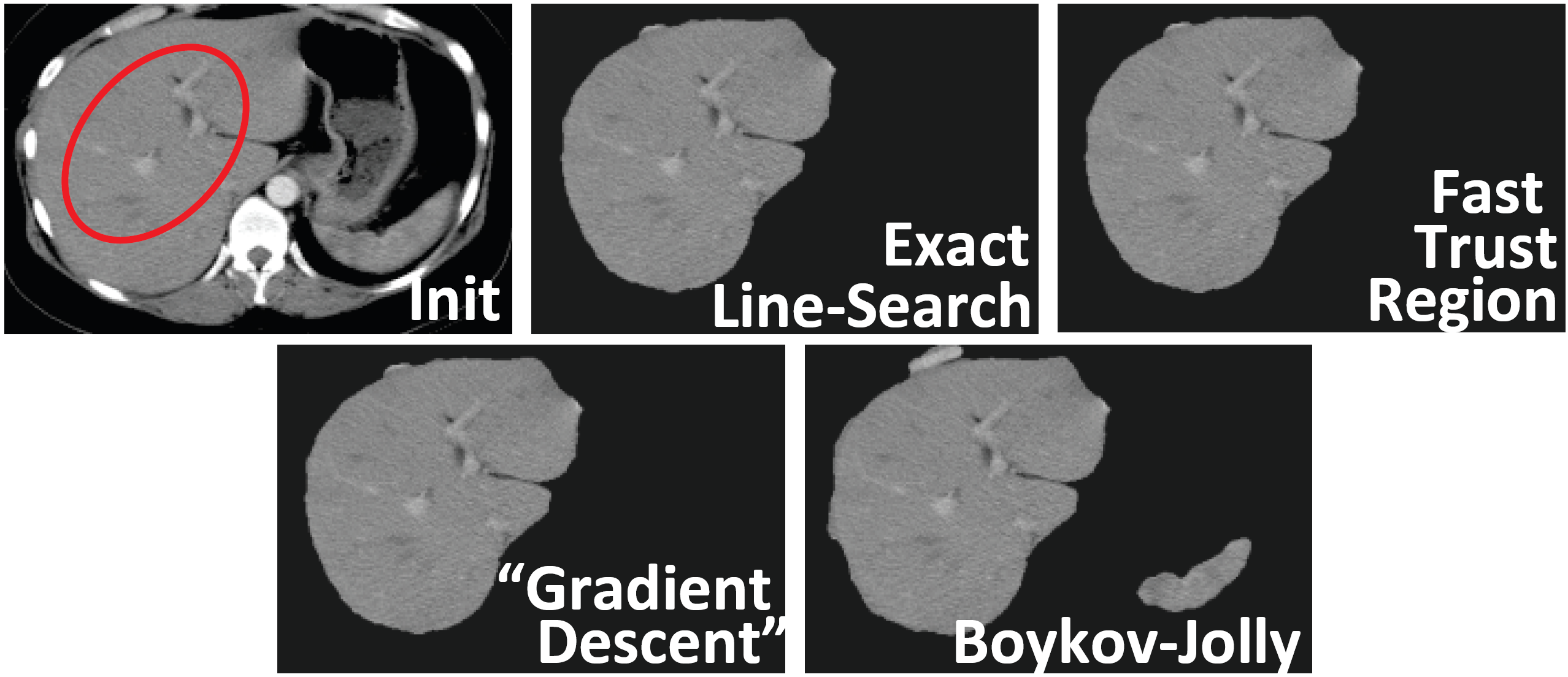 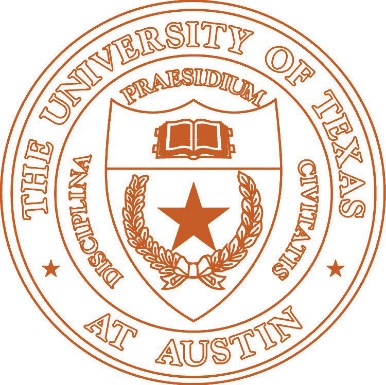 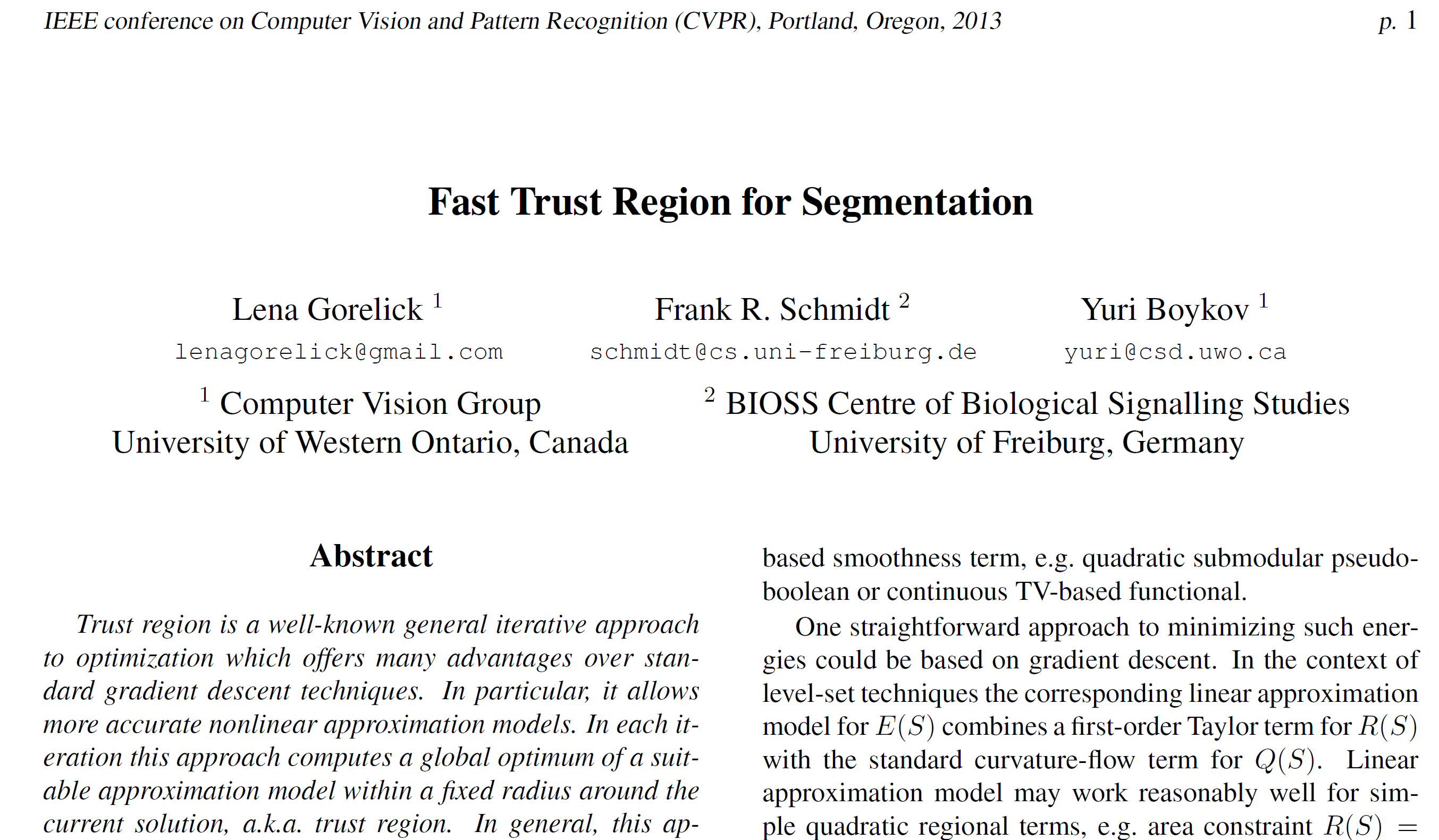 One Slide Summary
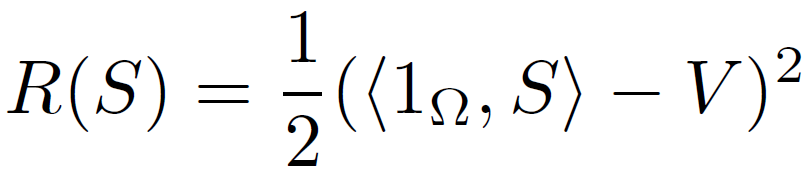 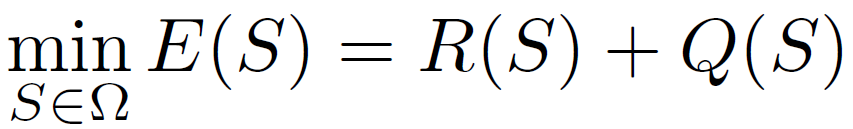 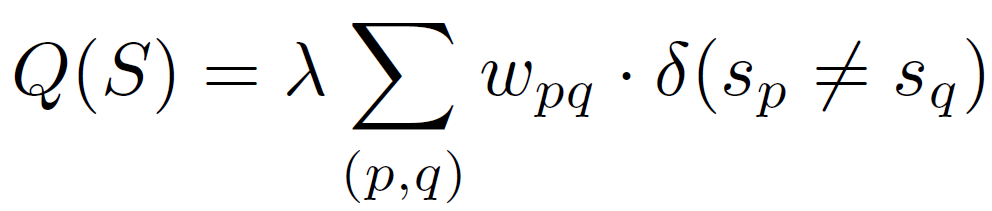 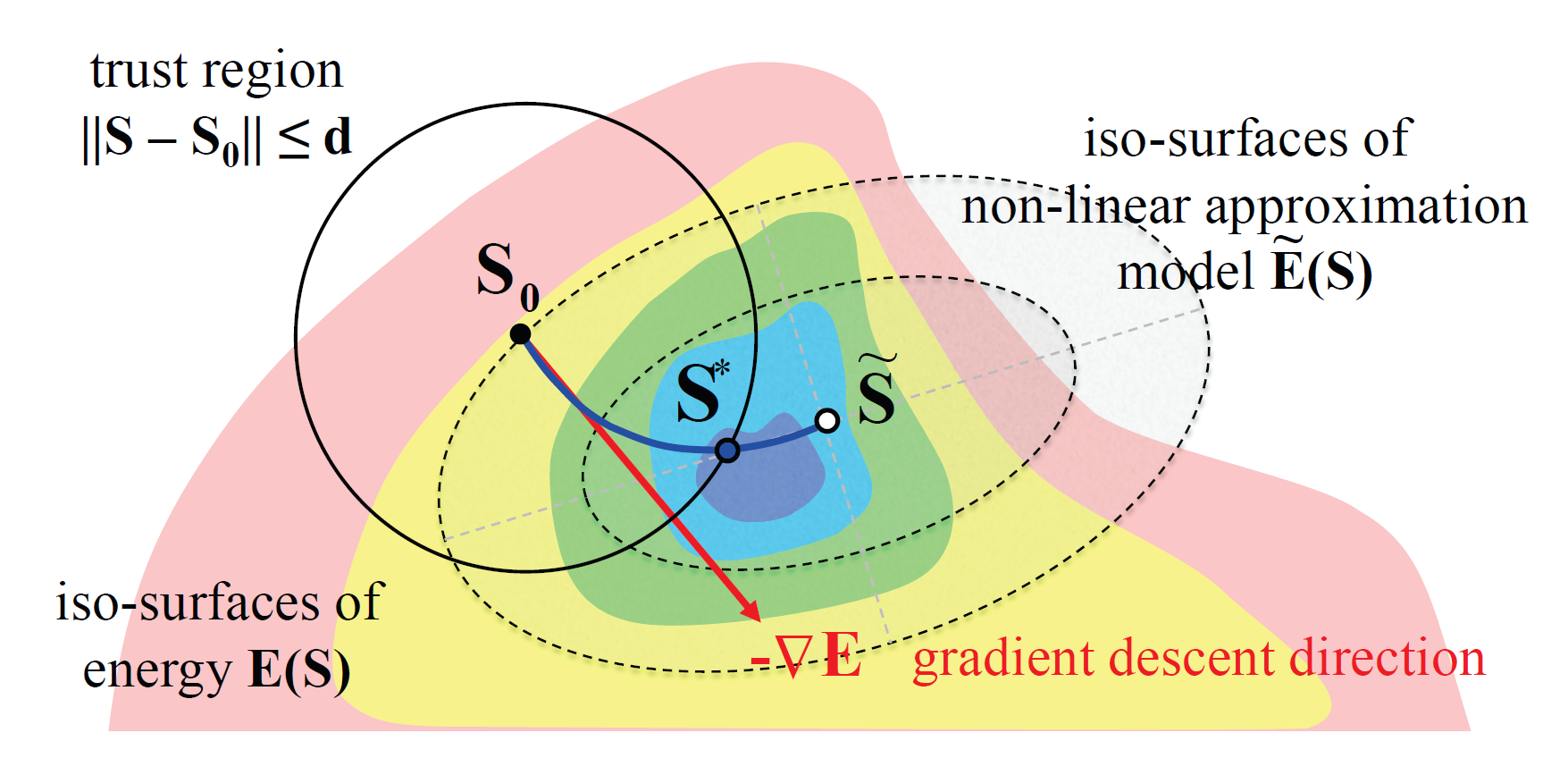 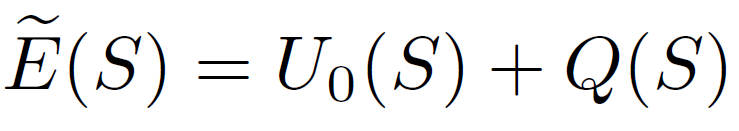 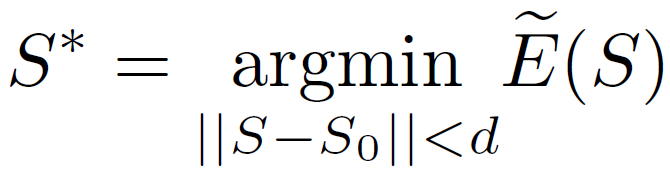 Trust Region Framework
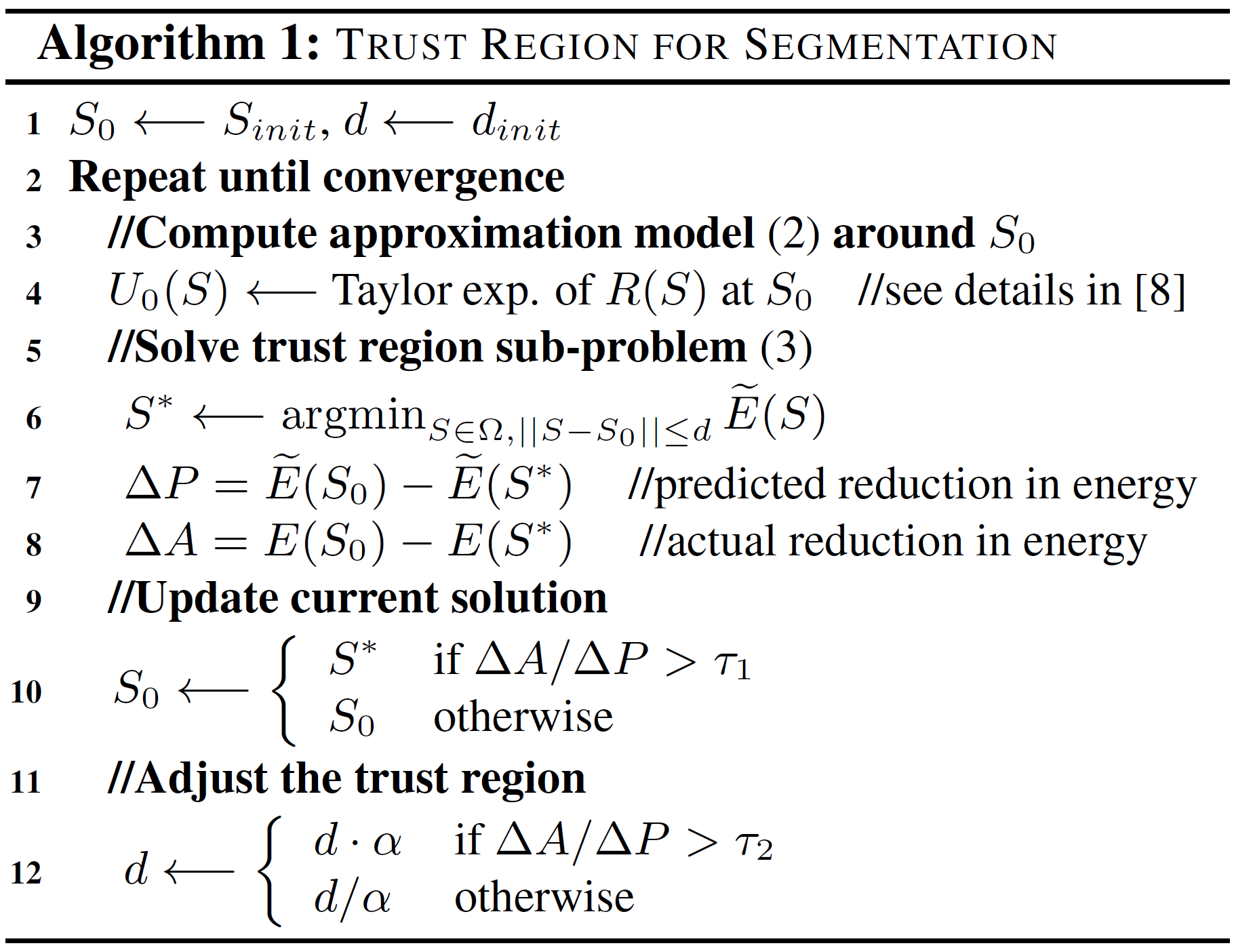 Main Technical Contribution
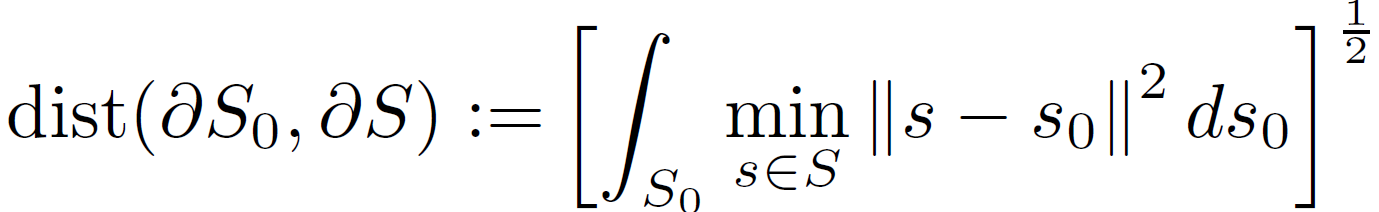 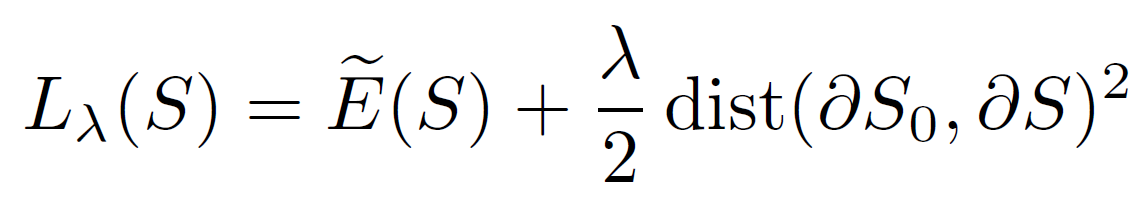 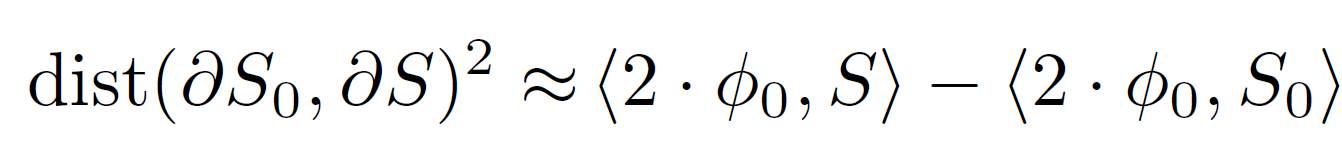 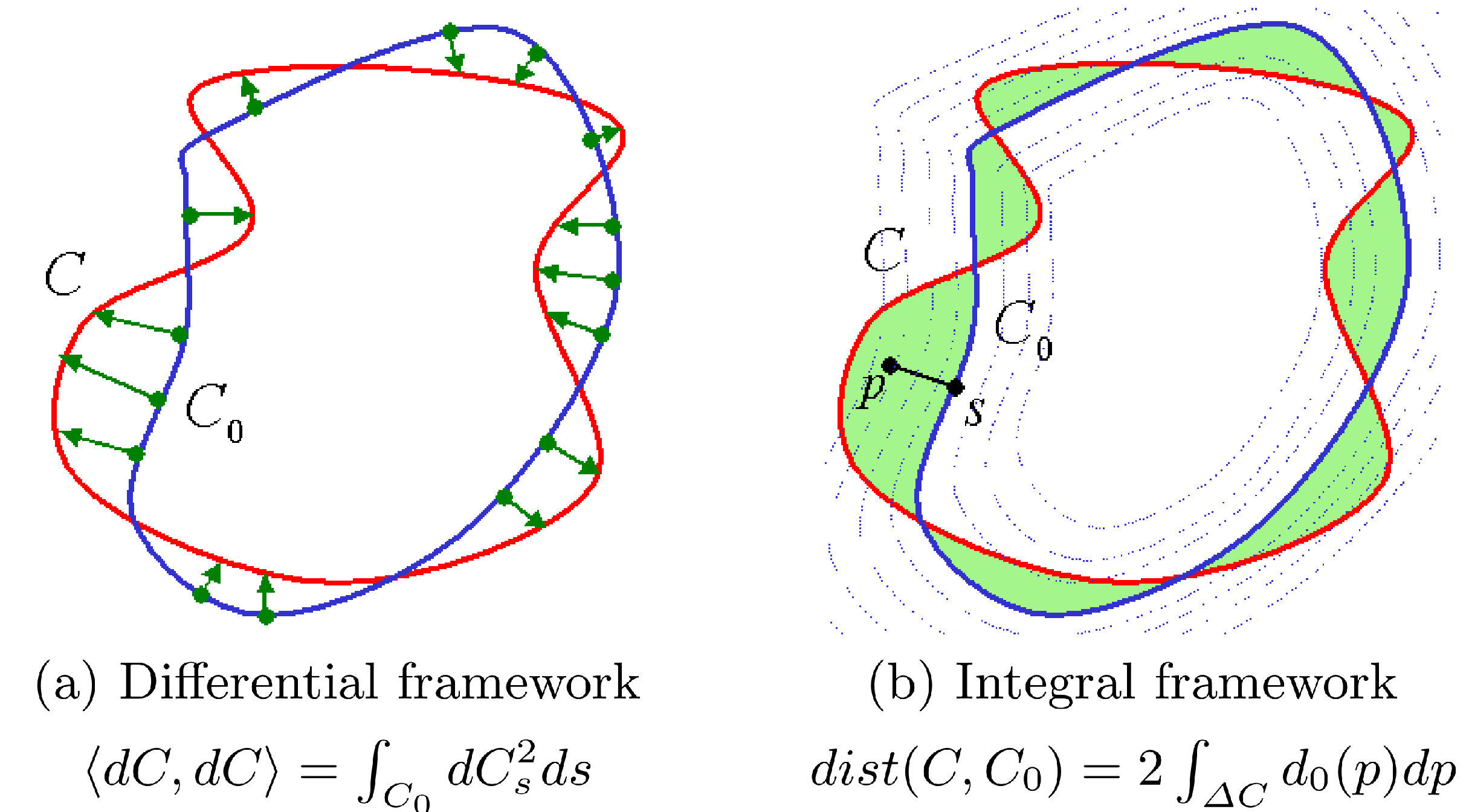 Relation Between lambda and d
Empirical dependence between lambda  and d  obtained in one typical iteration
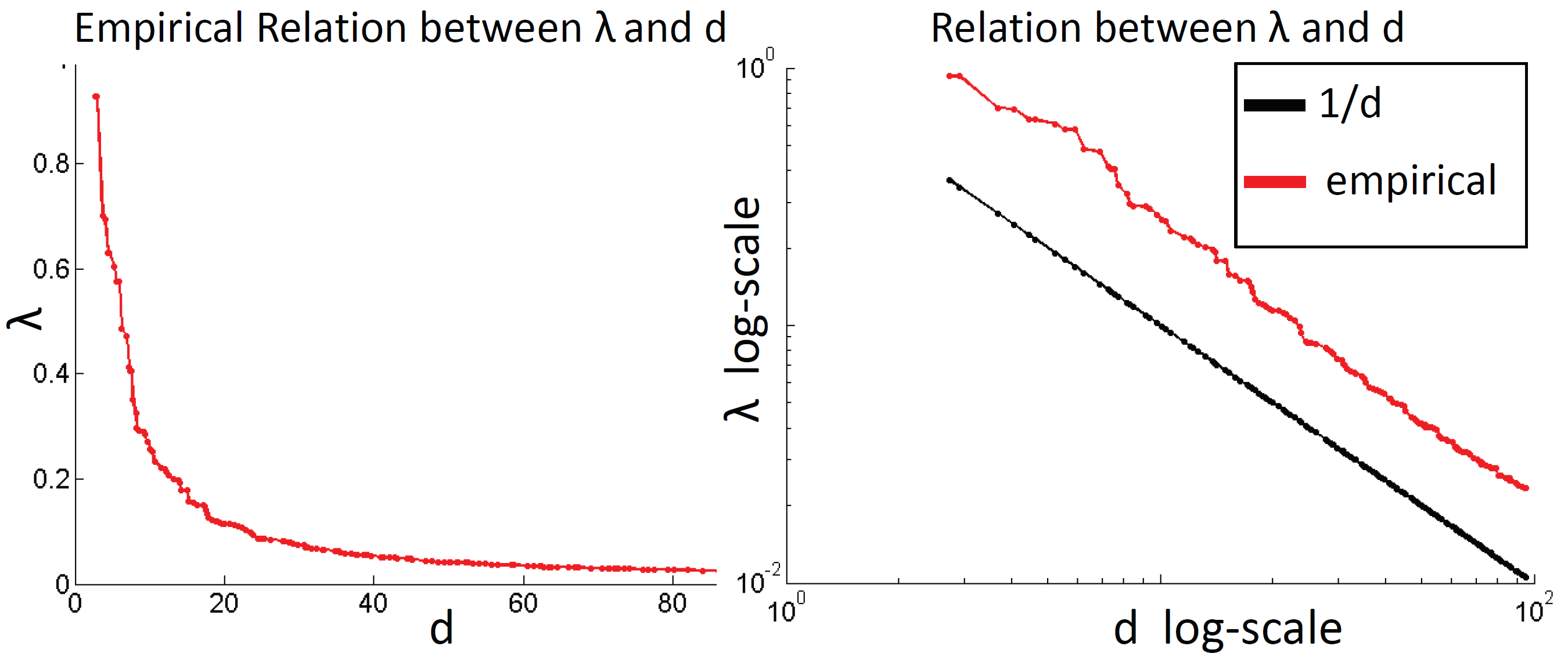 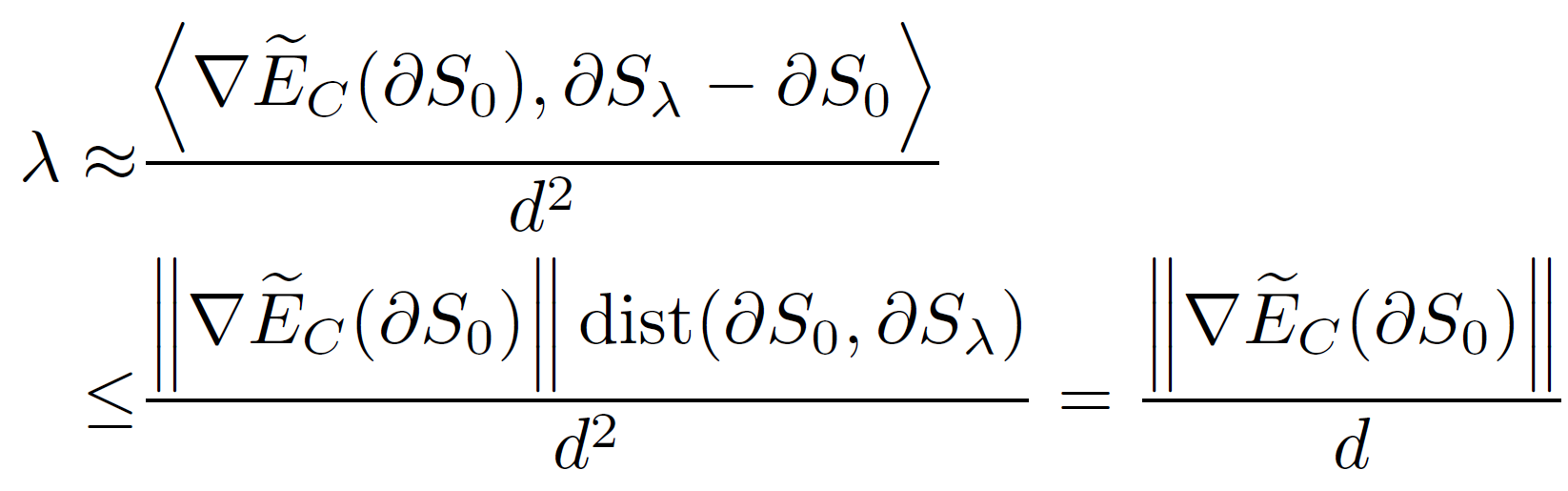 Fast Trust Region Framework
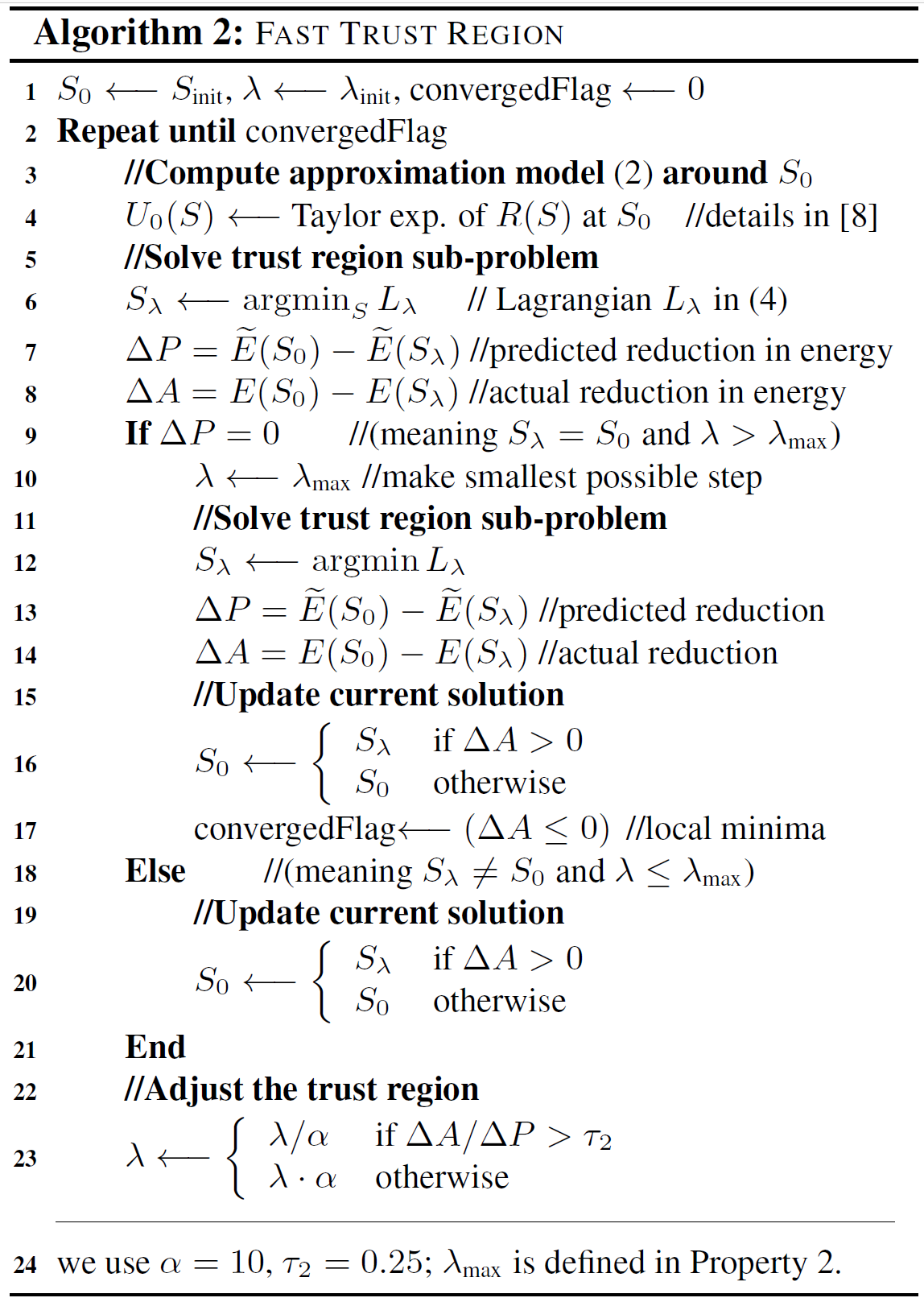 Synthetic Example
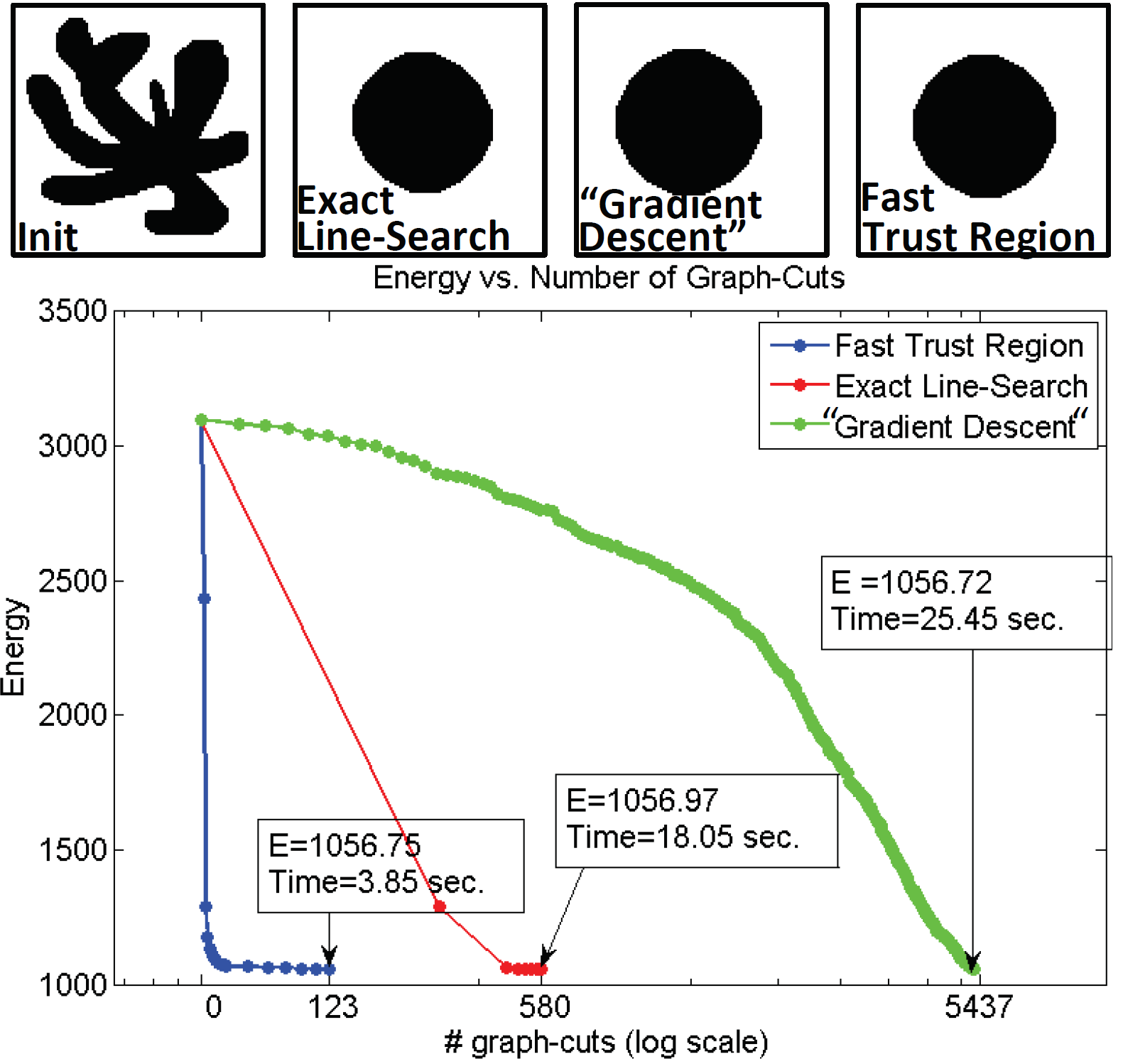 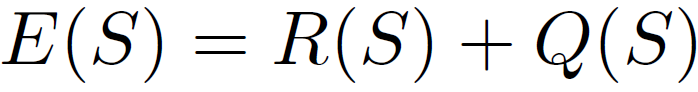 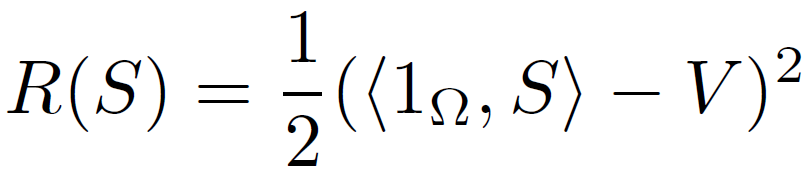 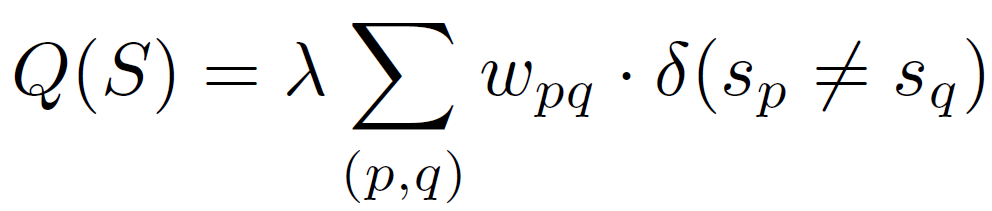 Vertebrae Segmentation with Range Volume Constraint
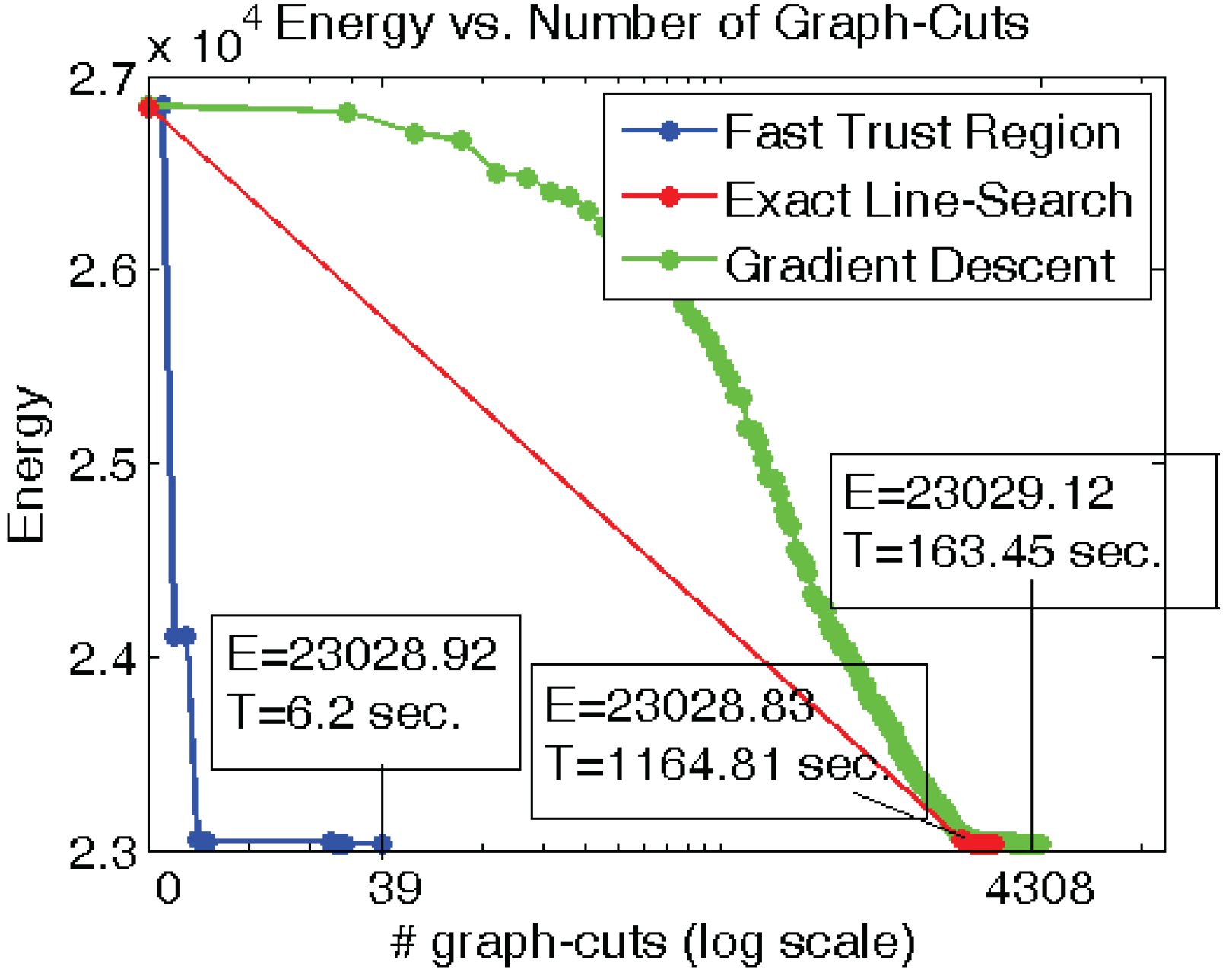 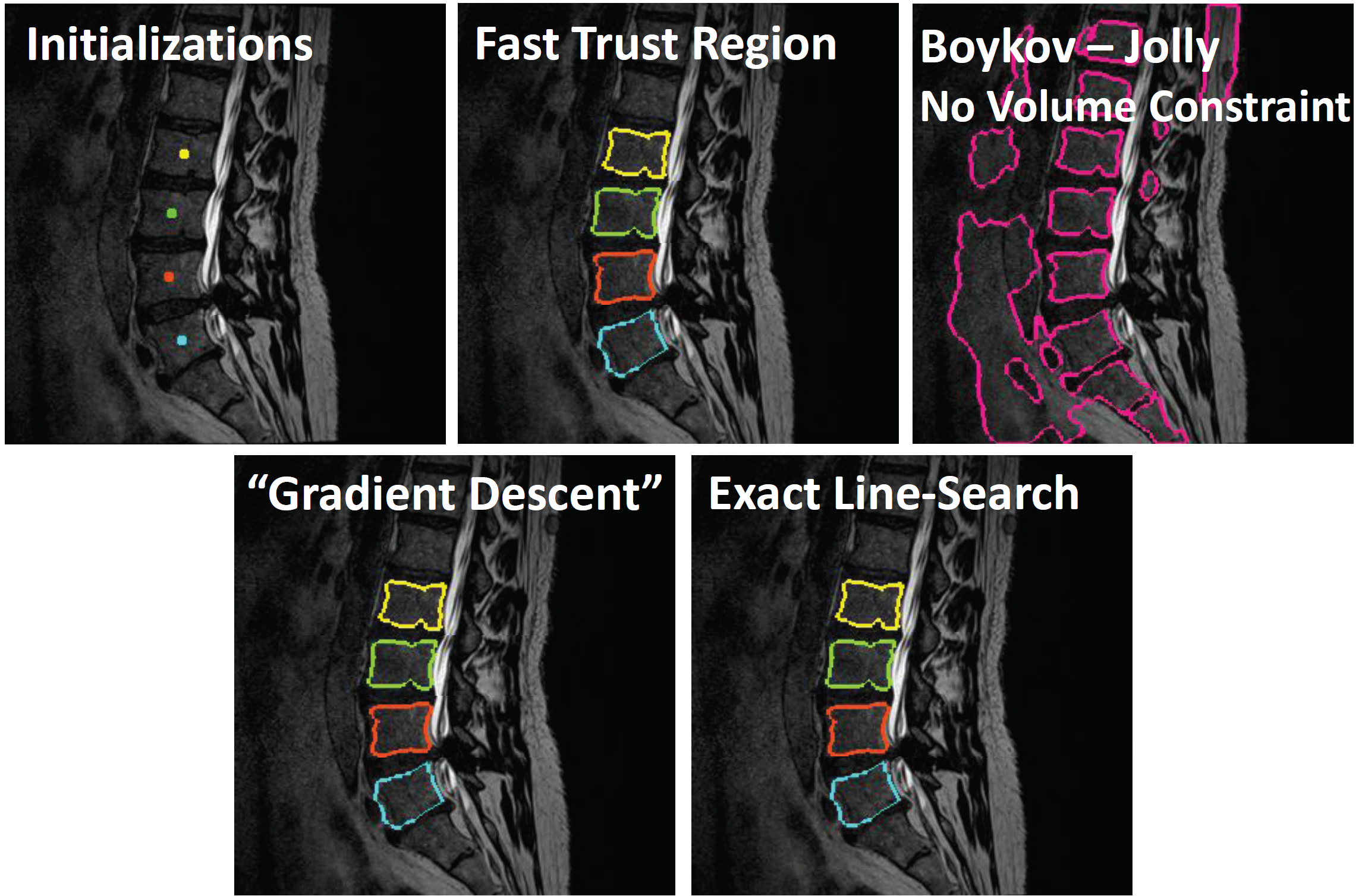 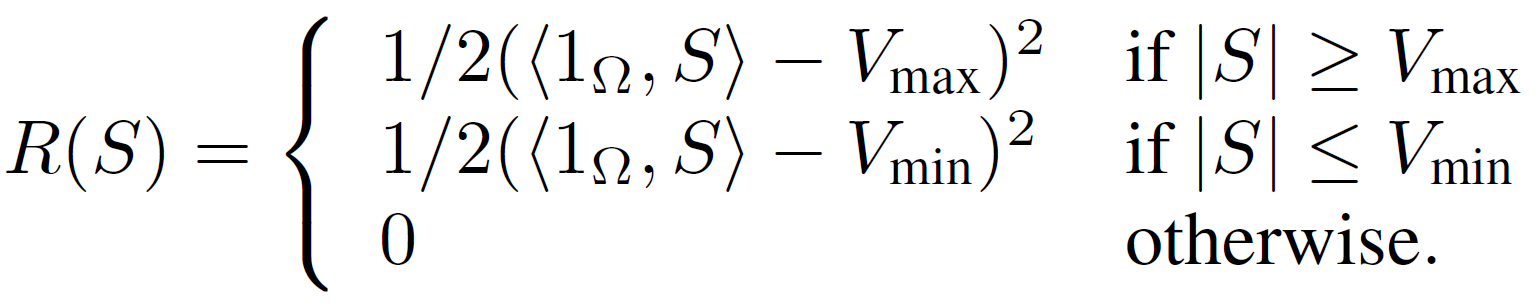 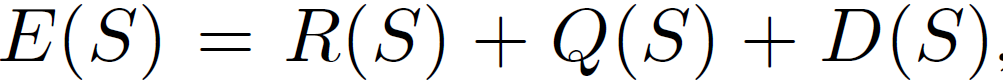 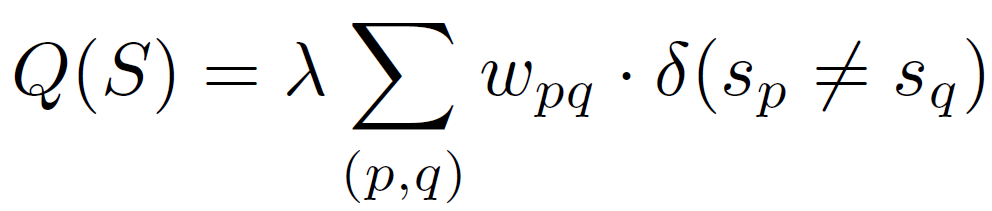 D(S) matches color histogram
Liver Segmentation with the Shape Prior
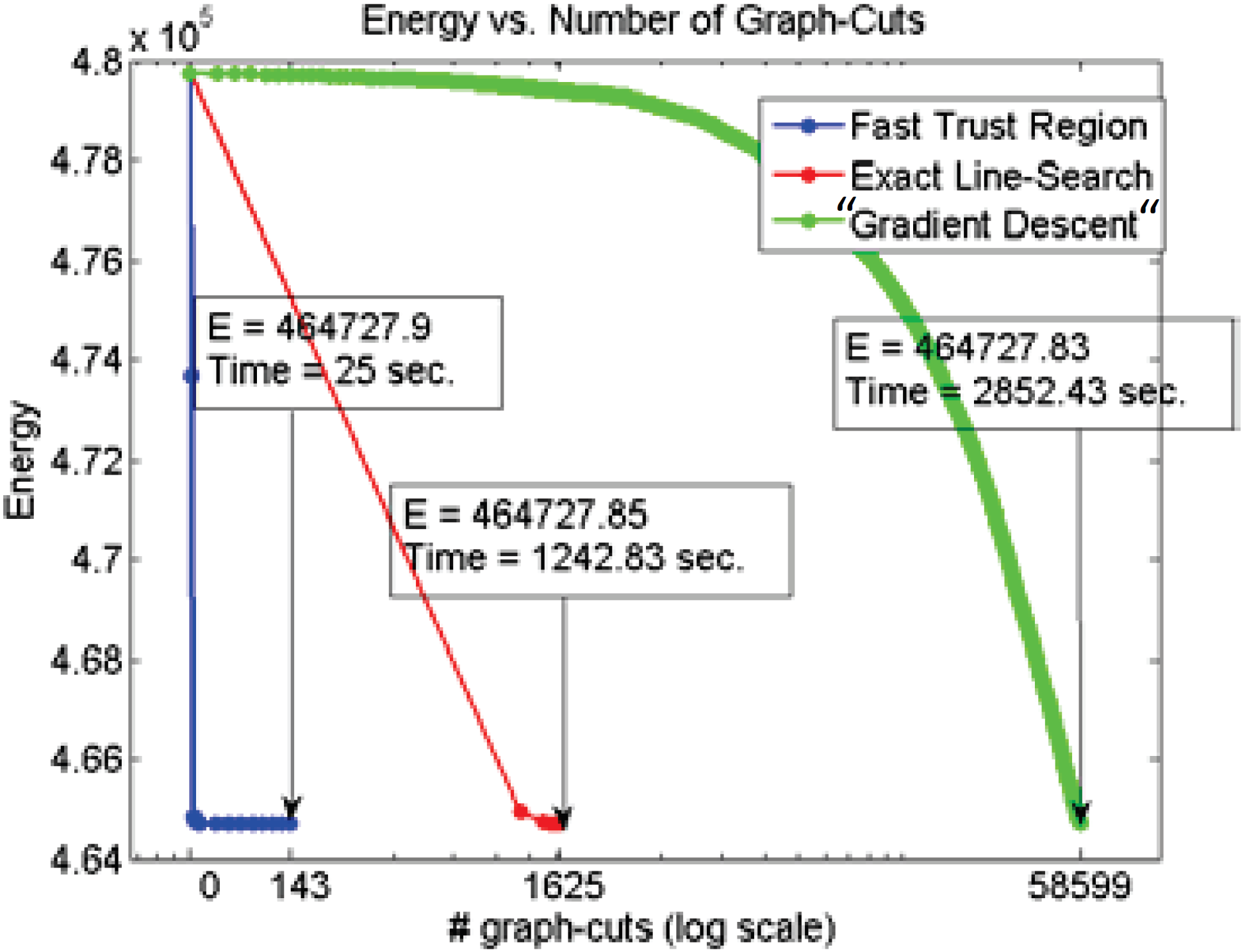 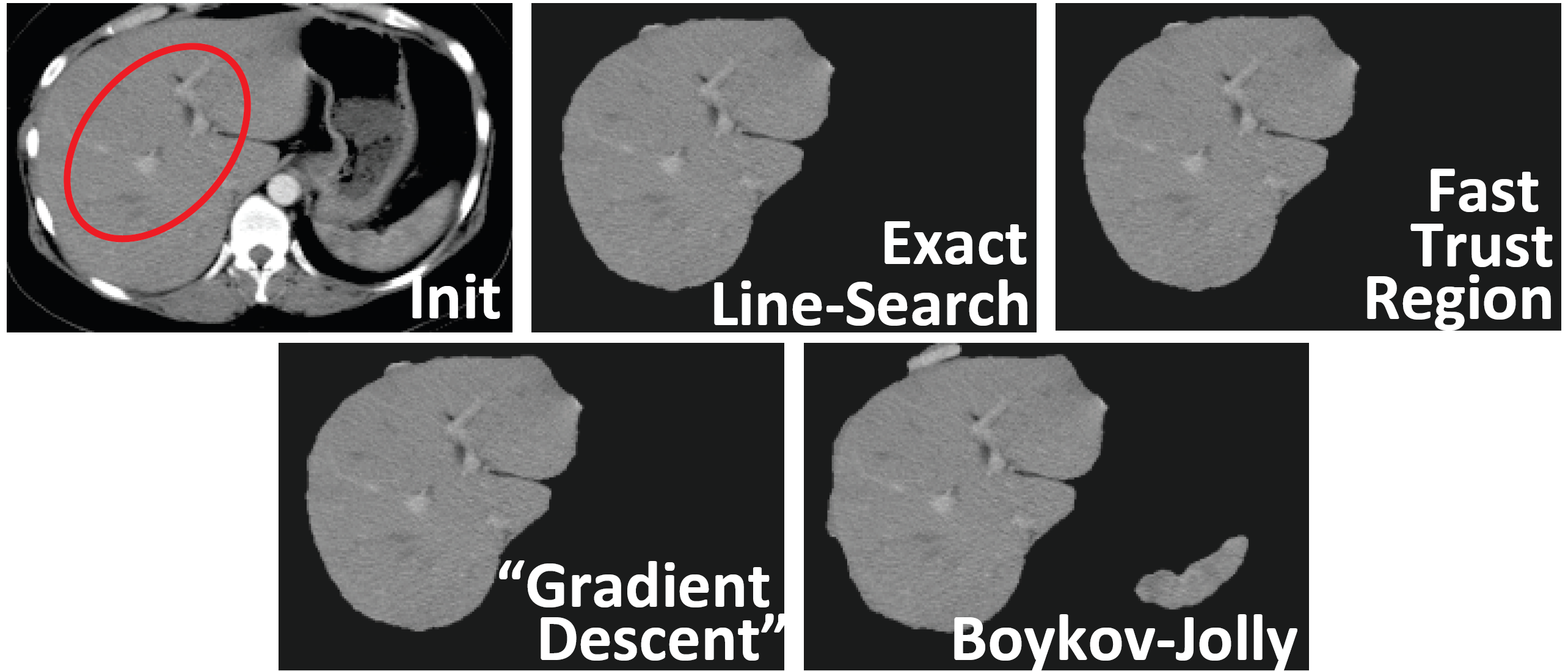 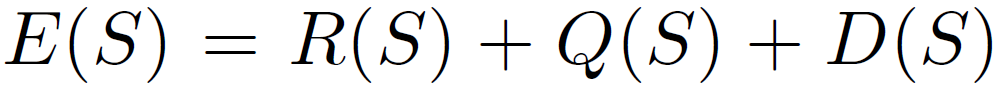 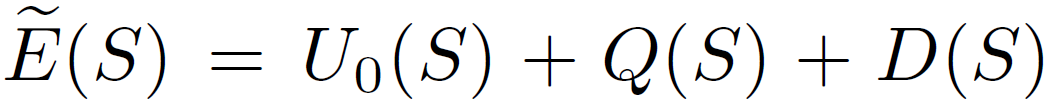 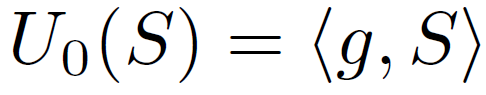 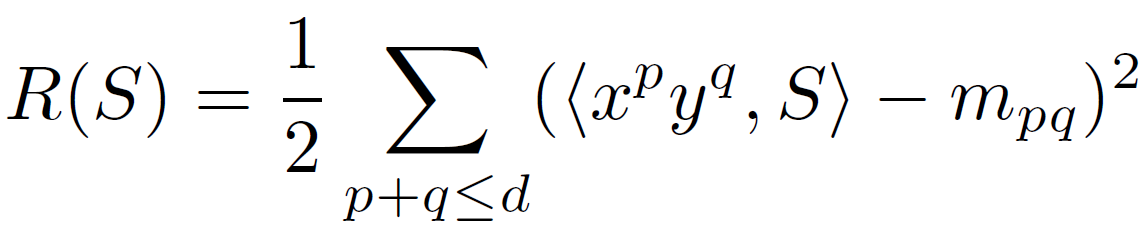 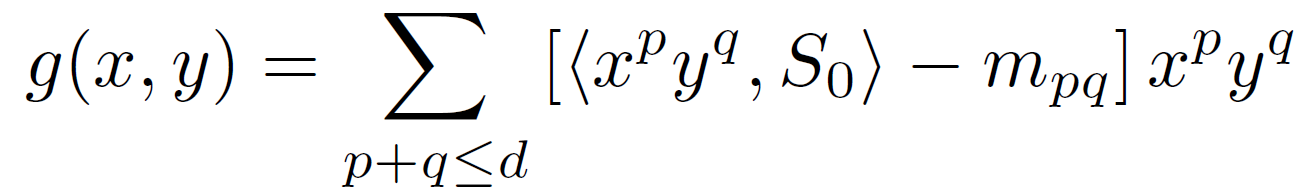 Matching Target Appearance Using Log-likelihood Term with 15 Bins
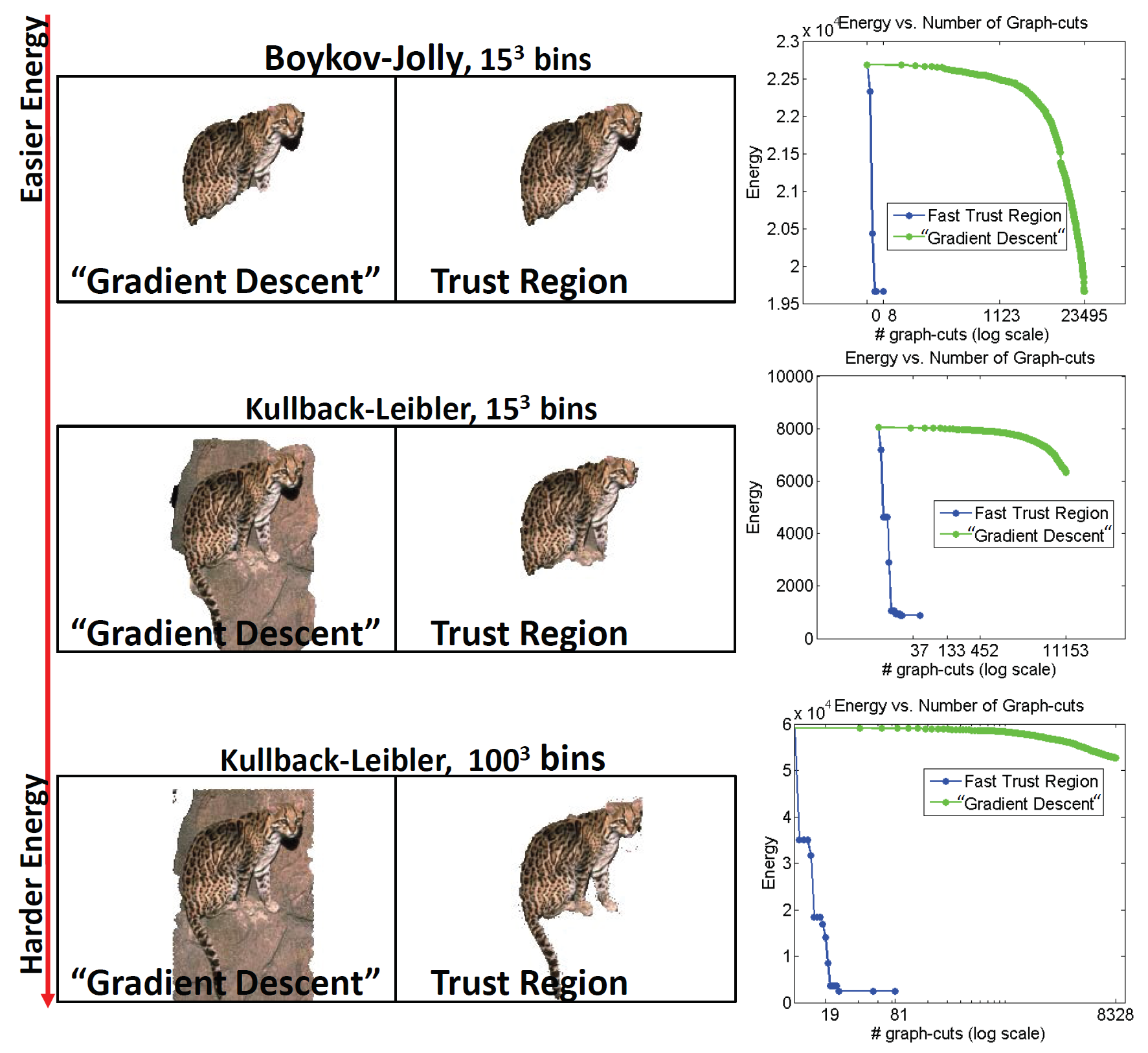 Matching Target Appearancewith KL-Divergence and 100 Bins
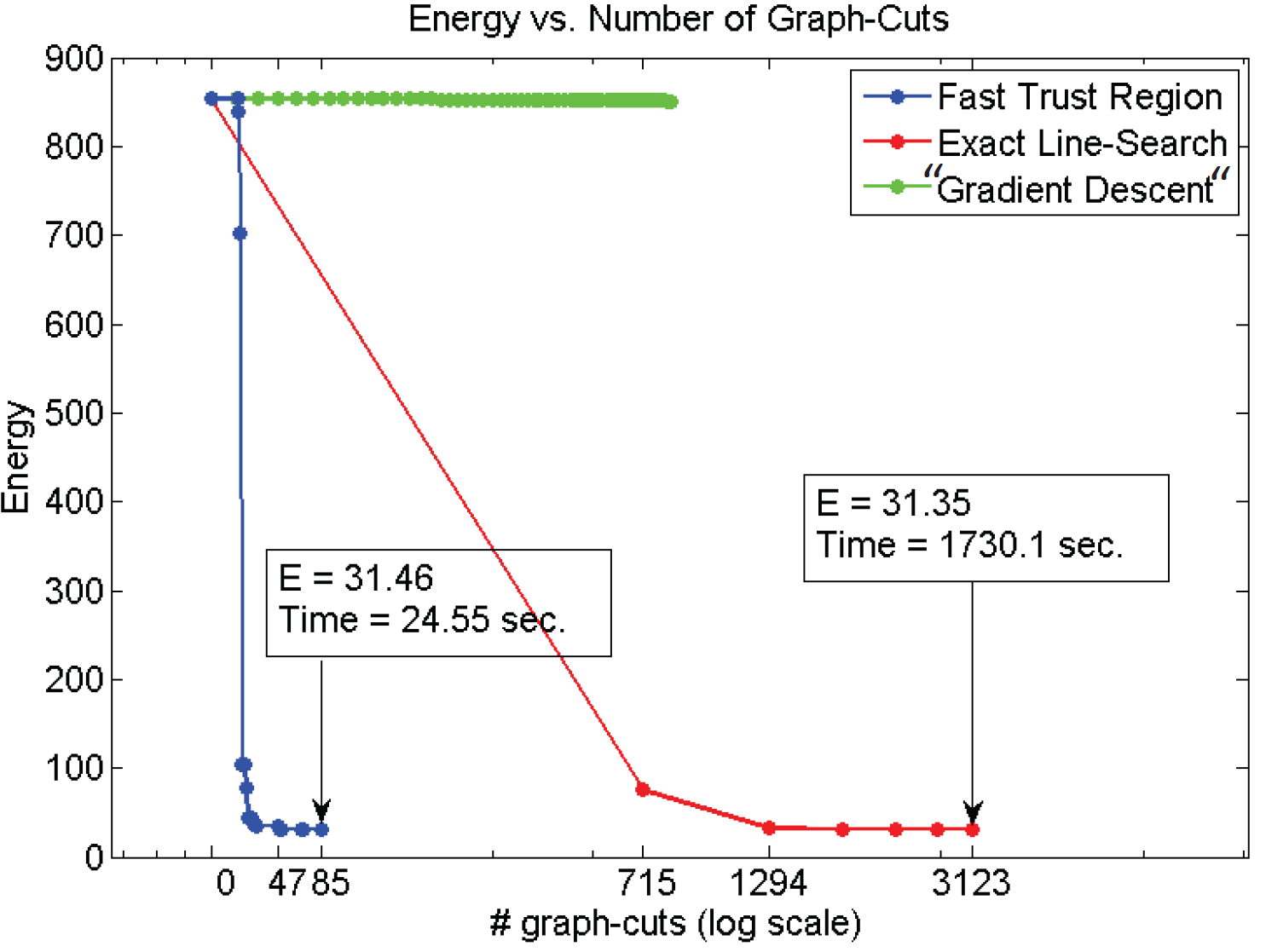 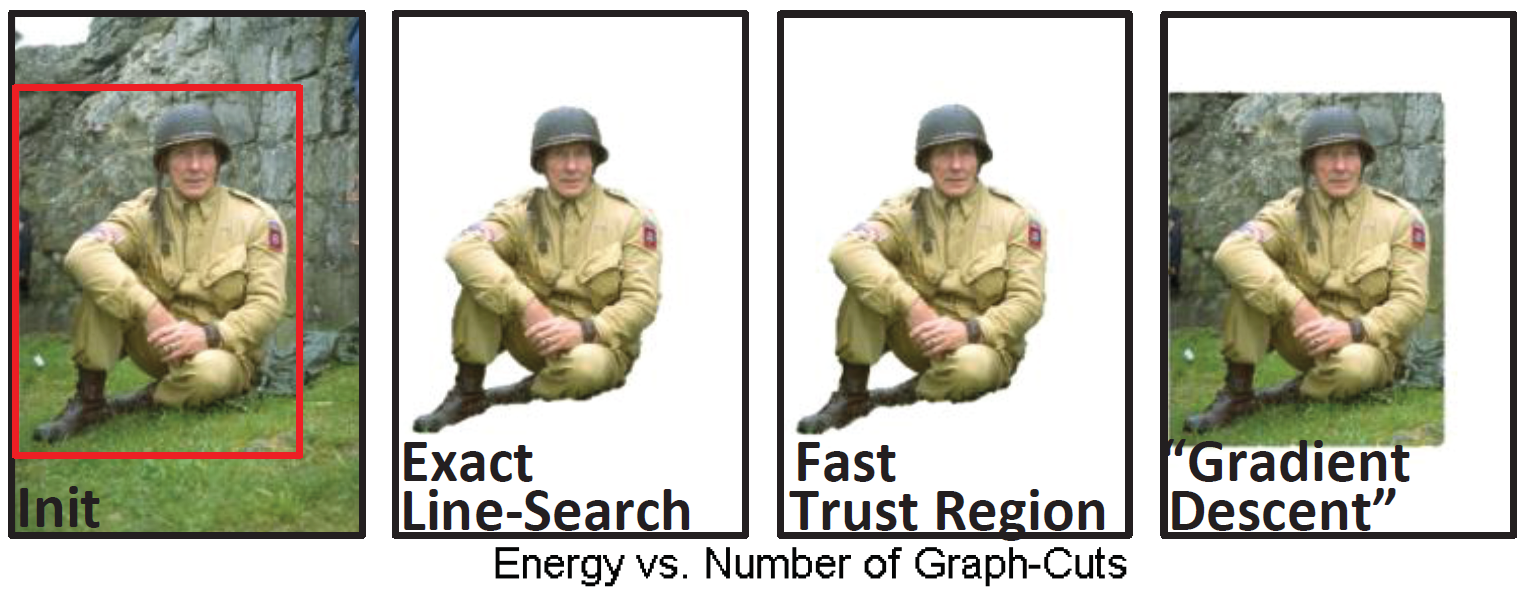 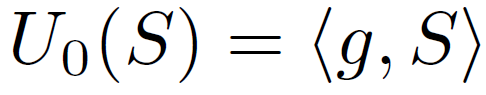 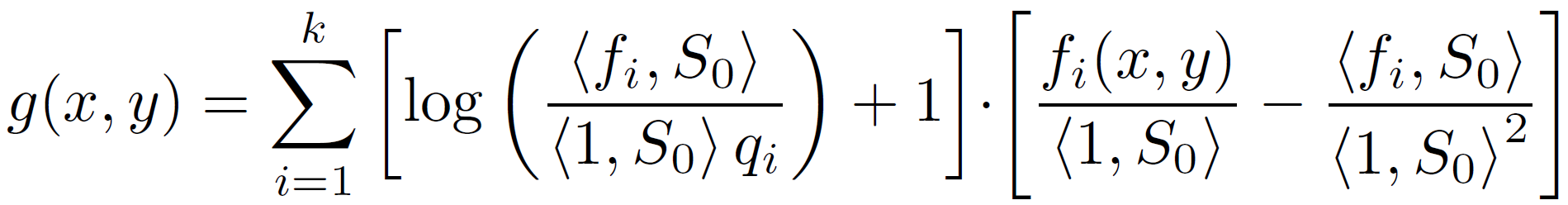 Matching Target Distribution Using Bhattacharyya Distance with 100 Bins
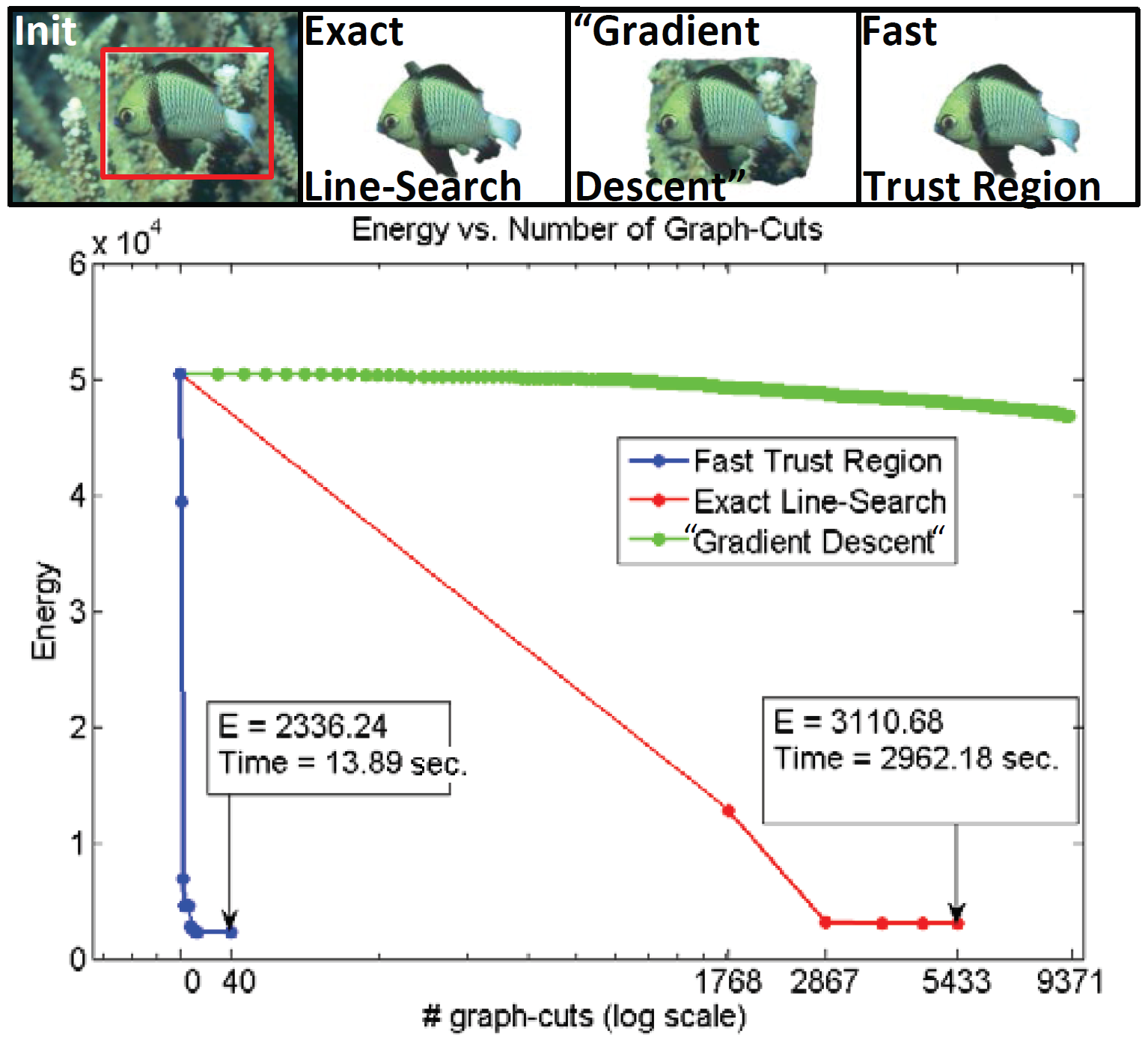 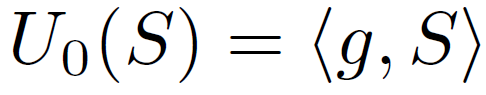 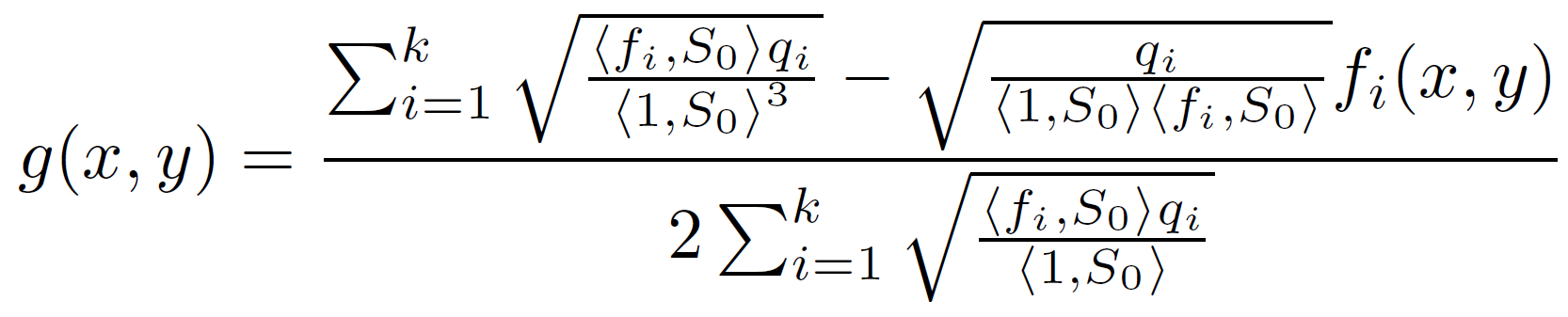 Robustness to Reduction Ratio tau2Using KL-Divergence
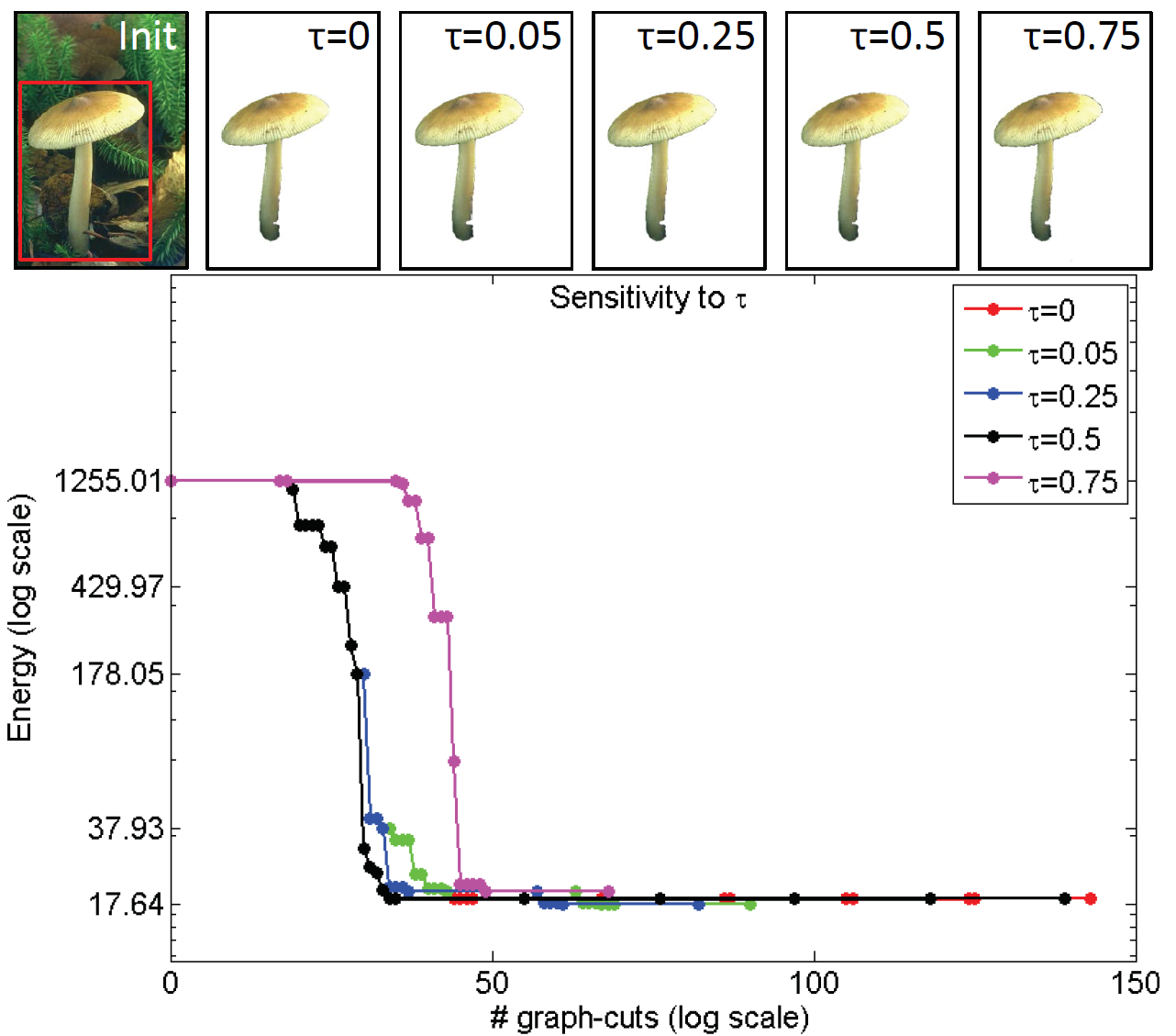 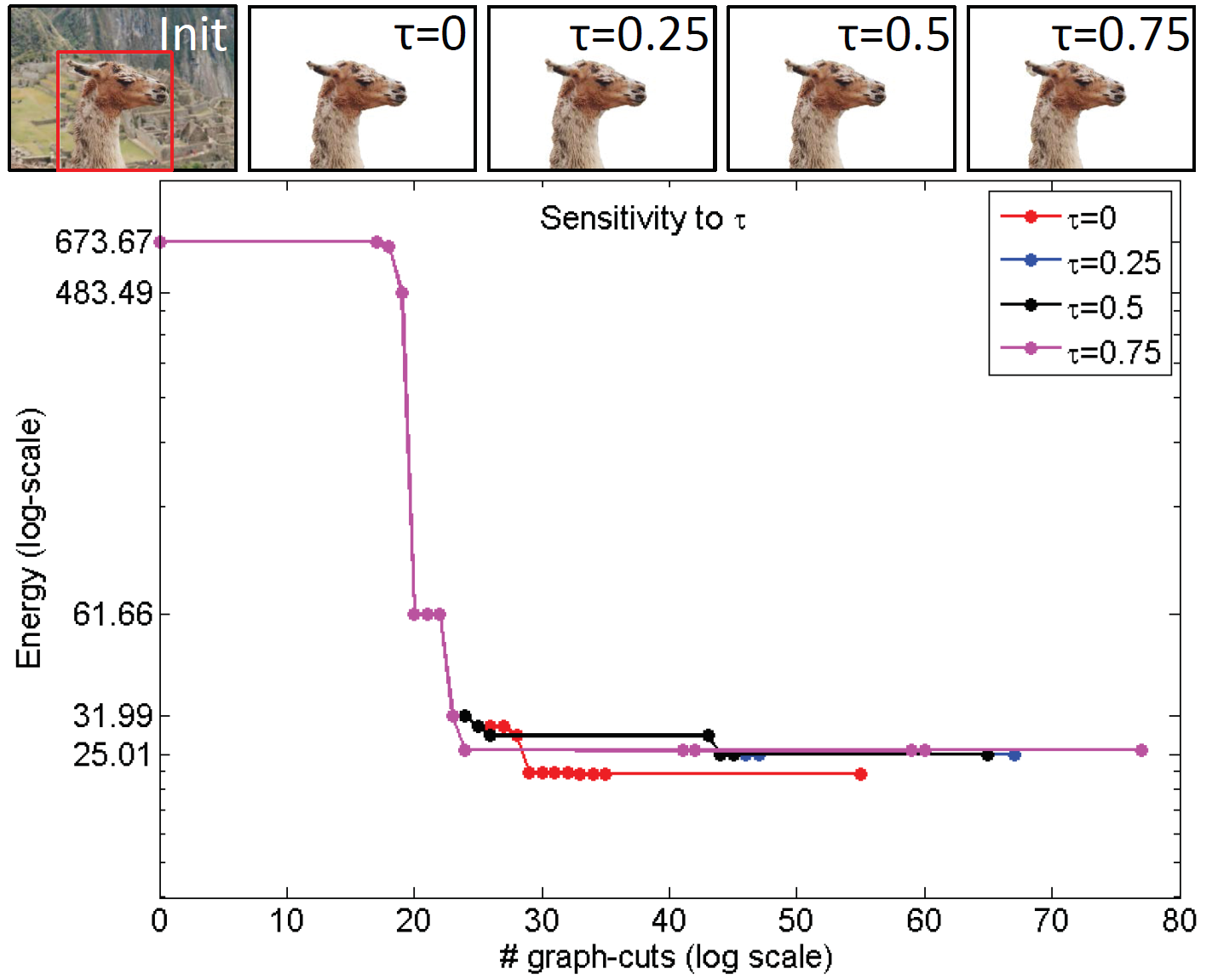 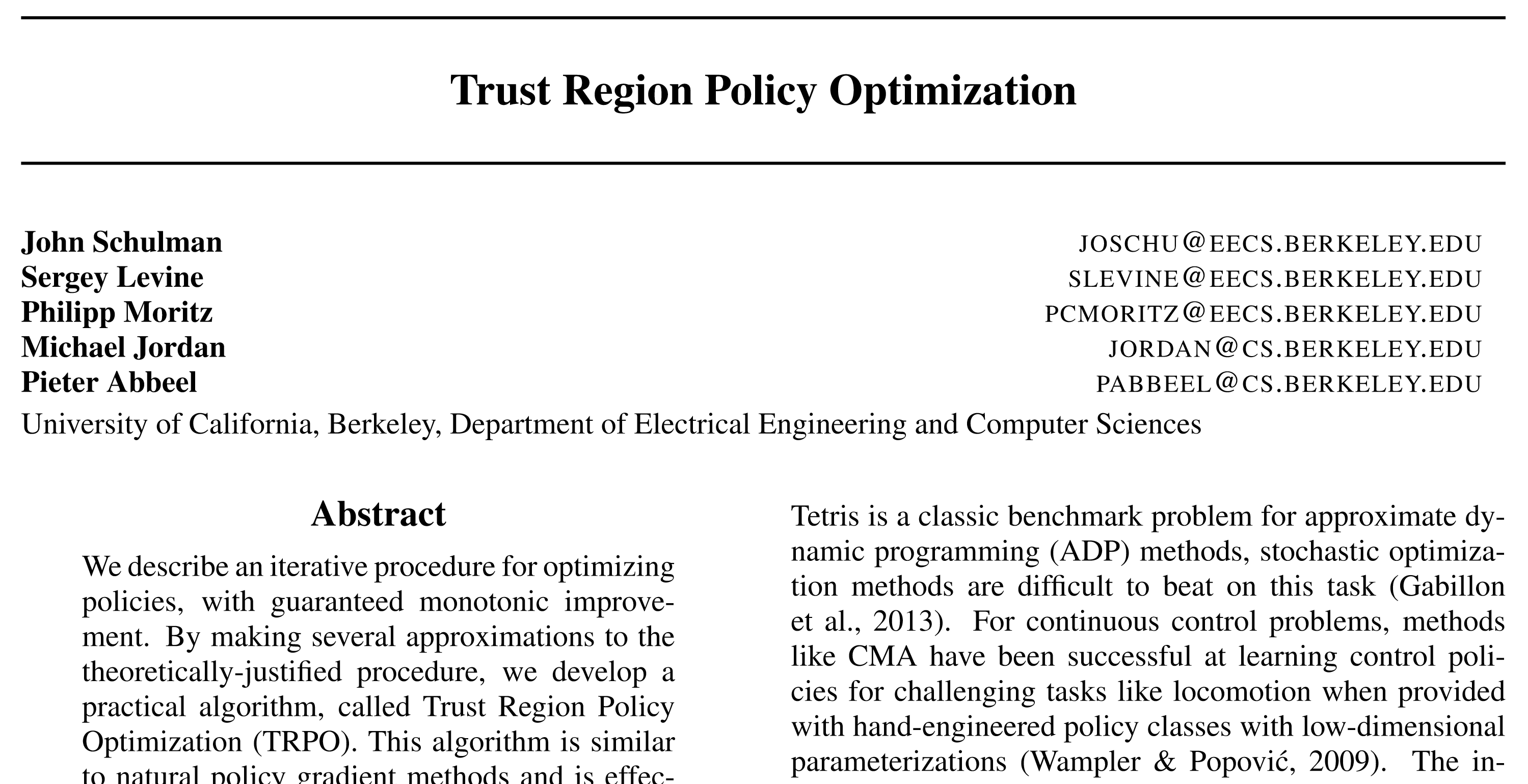 The optimization problem considered in this paper
Estimation of the expected reward using importance sampling
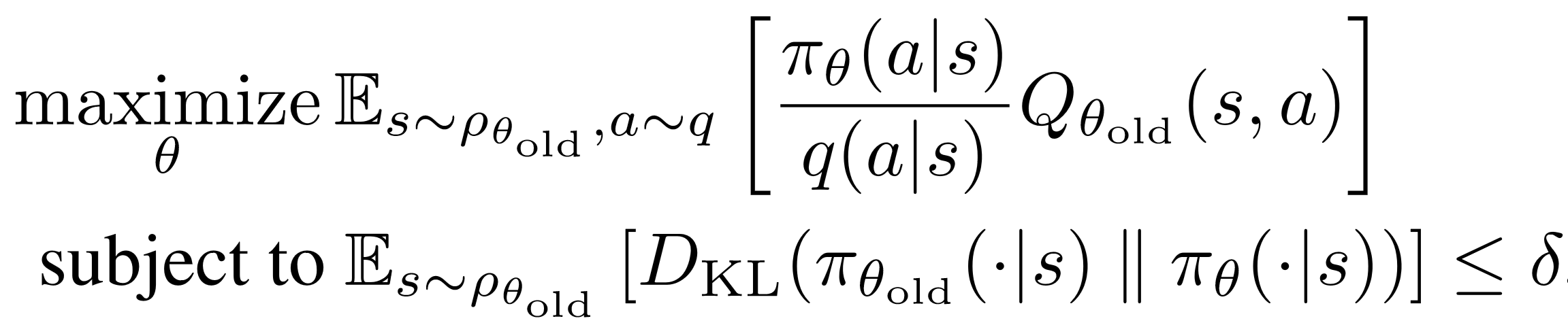 A measurement of the difference between the old and new policies
Algorithm
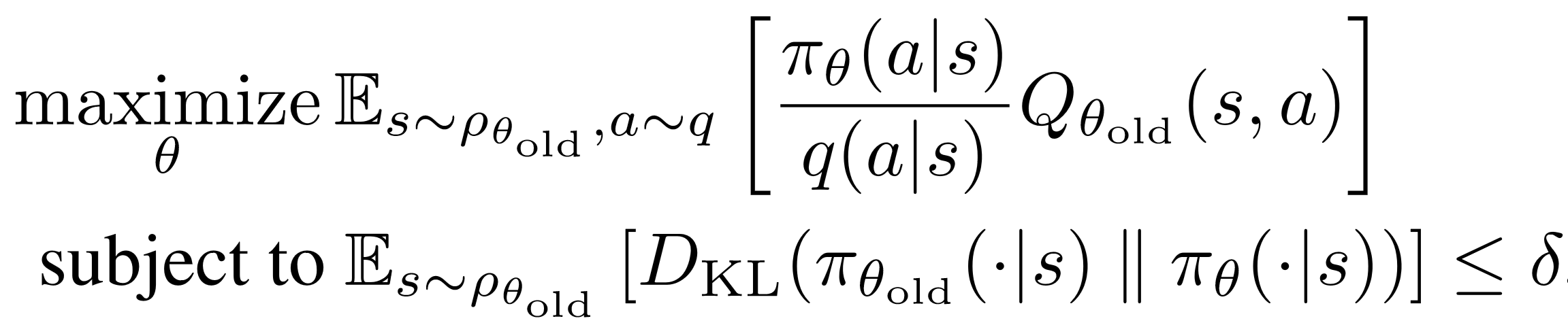 Use the sampling strategy (single path or vine procedures) to collect a set of 
       state-action pairs along with Monte Carlo estimates of their Q-values.
       By averaging over samples, construct the estimated objective and constraint.

Approximately solve this constrained optimization problem to update the 
       policy’s parameter theta.
Approximate Solution
Compute a search direction, using a linear approximation to objective and quadratic approximation to the constraint


Perform a line search in that direction, ensuring that we improve the non-linear objective while satisfying the non-linear constraint
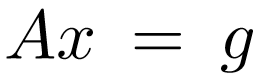 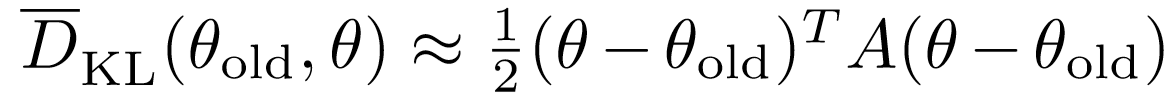 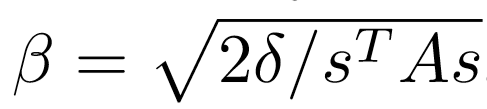 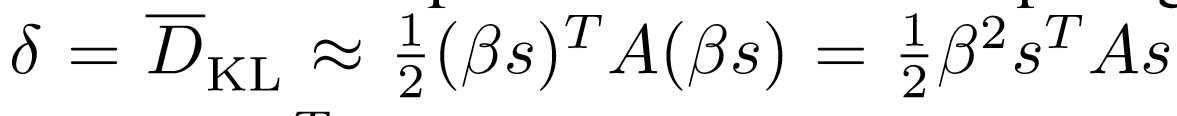 Backtrack for line-search
Connection to Natural Policy Gradient
Optimization in natural policy gradient:
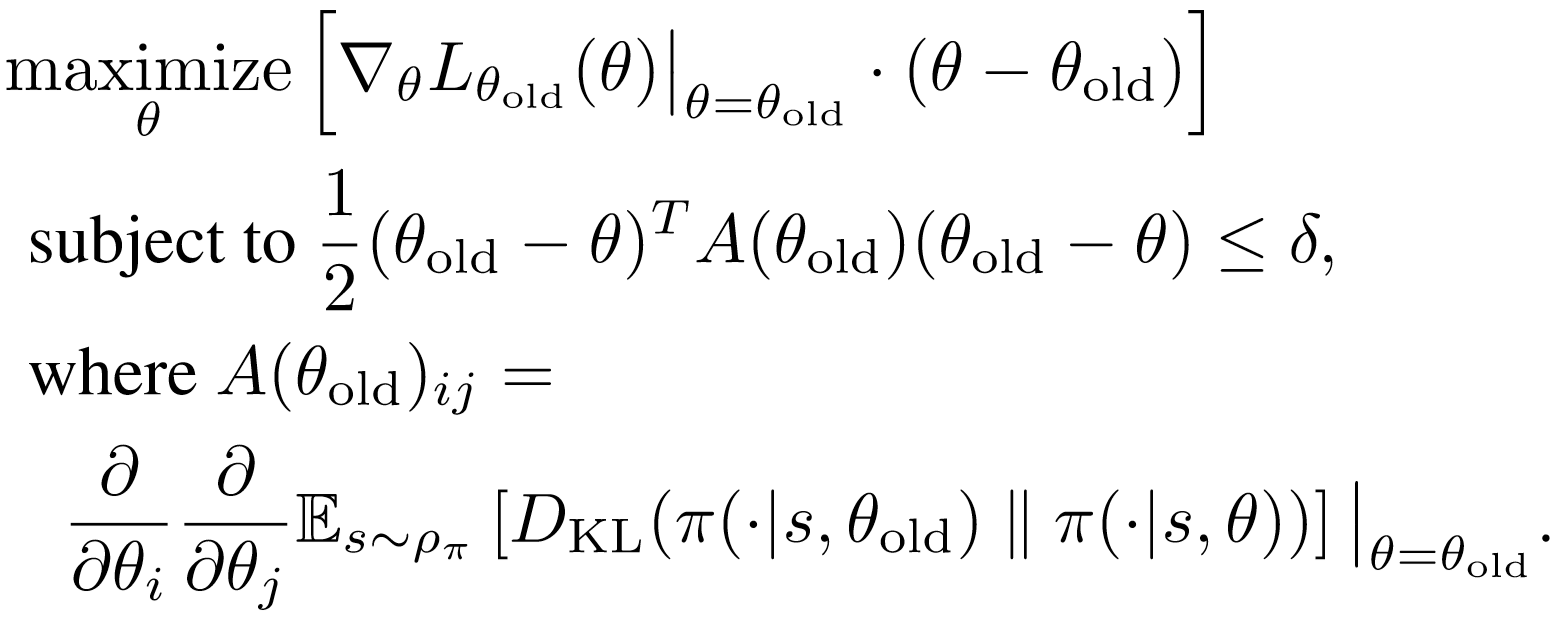 Update:
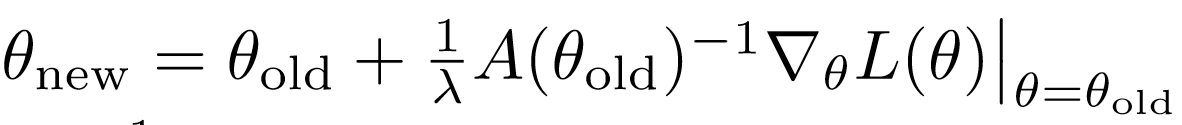 NPG utilizes linear approximation to the objective function 
         and second-order approximation to the constraint 
TRPO solves better approximations (generating the objective function
         and the constraint take a lot of time)
Experiments I
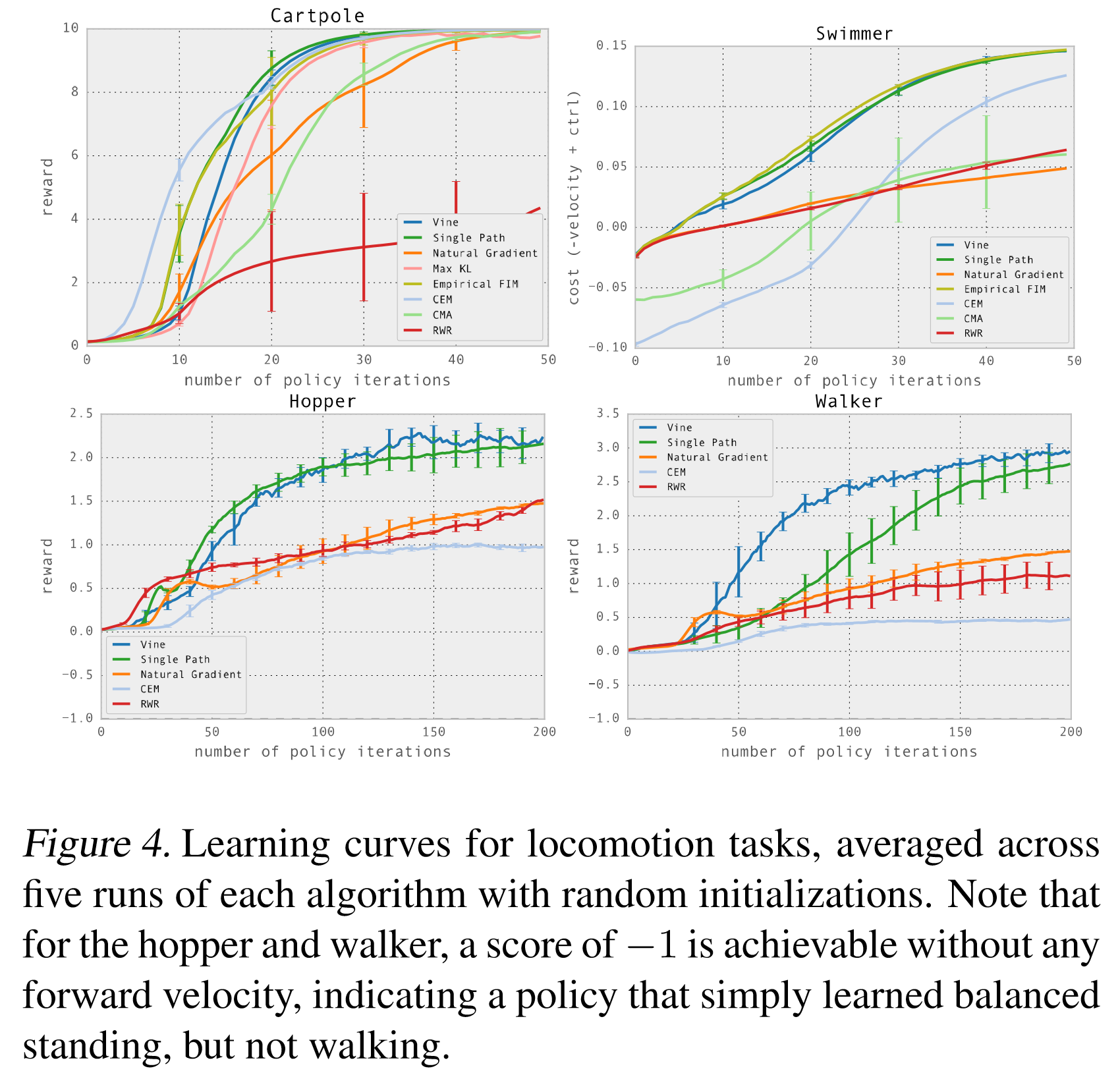 Practical Aspects of Trust Region Methods
How to compute the objective function and constraint

You have the flexibility to solve it in the constrained form or the Lagrangian form

Approximate solutions at each iteration for some problems